Co je statistika, proměnné, úrovně měření
POLb1139 Statistické myšlení v sociálních vědách
Už jste se někdy v minulosti učil/a statistiku?
Očekáváte, že tento kurz bude ve srovnání s jinými kurzy jednoduchý, náročný, nebo na stejné úrovni náročnosti?
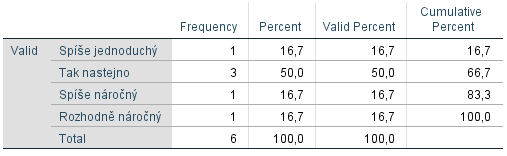 Očekáváte, že bude tento kurz pro Vás ve srovnání s jinými kurzy užitečný?
Co je to podle Vás statistika?
Nástroj/technika, z jejíchž výstupů následně můžeme usuzovat a dovozovat závěry, hledat vzorce, odpovídat na výzkumné otázky,…	
Souhrn informací, ze kterých lze vyvodit nějaký úsudek
Systém usporiadania dát pre ich operacionalizáciu
Veda kvantifikácie dát
Vyjadreni reality zkoumane problematiky v pouzitelnejsich ciselnych hodnotach
K čemu je podle Vás statistika užitečná?
K zjisteni stavu nejakeho zkoumaneho problemu ve spolecnosti	
Ku kvantifikácii dat	
Pre (nie iba) vedeckú inferenciu dnes už prakticky v akomkoľvek odbore	
Při správném uplatnění je velmi vhodným nástrojem na zlepšení (zvýšení exaktnosti) výzkumné strategie	
Užitečnost statistiky je převážně v tom, že díky ní lze vyvodit nějaké závěry, popřípadě popisuje nějaký stav, který se převážně odchyluje od normálu apod.
Proč jste se rozhodl/a zapsat zrovna do tohoto kurzu?
Abych se naučil úplně novou dovednost (a ne další znalost)	
Jelikož si myslím, že je to jedna z mála příležitosti, jak se rozvinout v oblasti, která se mnohdy vyučuje až nepochopitelně sofistikovaně. Zároveň cítím, že účely práce s daty nyní nebo později v pracovním procesu, je statika nezbytným nástrojem. A v neposlední řadě; kdy jindy než nyní a ještě k tomu v tak komorním prostředí devíti mužů :D	
Praktické poznatky ku bakalárskej práci	
Protoze ve vetsine studii shledavam urcite experimenty spjate se statistikou - s mym neuspokojivym prehledem ve statistice jim vsak moc nerozumim.	
Z důvodu naučení se nových znalostí a praktických dovedností, které zužitkuju při psaní bakalářské práci
Statistika
„It is a key component in the scientific toolbox and one of the main ways we have of describing the natural world and of finding out how it works.“ (Hector 2021)

„Statistics is a bit like sticking your finger into a revolving fan blade: sometimes it’s very painful, but it does give you the power to answer interesting questions.“ (Field 2009)
Statistika
Souhrn technik, pomocí kterých se realizuje komplexní práce s daty: 
Sběr 
Analýza 
Interpretace
(a vizualizace)

Přesahuje jednotlivé tematické oblasti vědy

Hledá odpovědi na množství otázek

Dívá se na svět kvantitativním pohledem
Jak to funguje (Spiegelhalter 2019)
Problem – Plan – Data – Analysis - Conclusion

Na základě pozorování si stanovíme problém
Naplánujeme si postup
Stanovíme si teorii vysvětlující náš problém (hypotézy)
Získáme vhodná data a otestujeme platnost hypotézy
Vytvoříme důvěryhodný závěr z našich analýz
Jak to funguje (Spiegelhalter 2019)
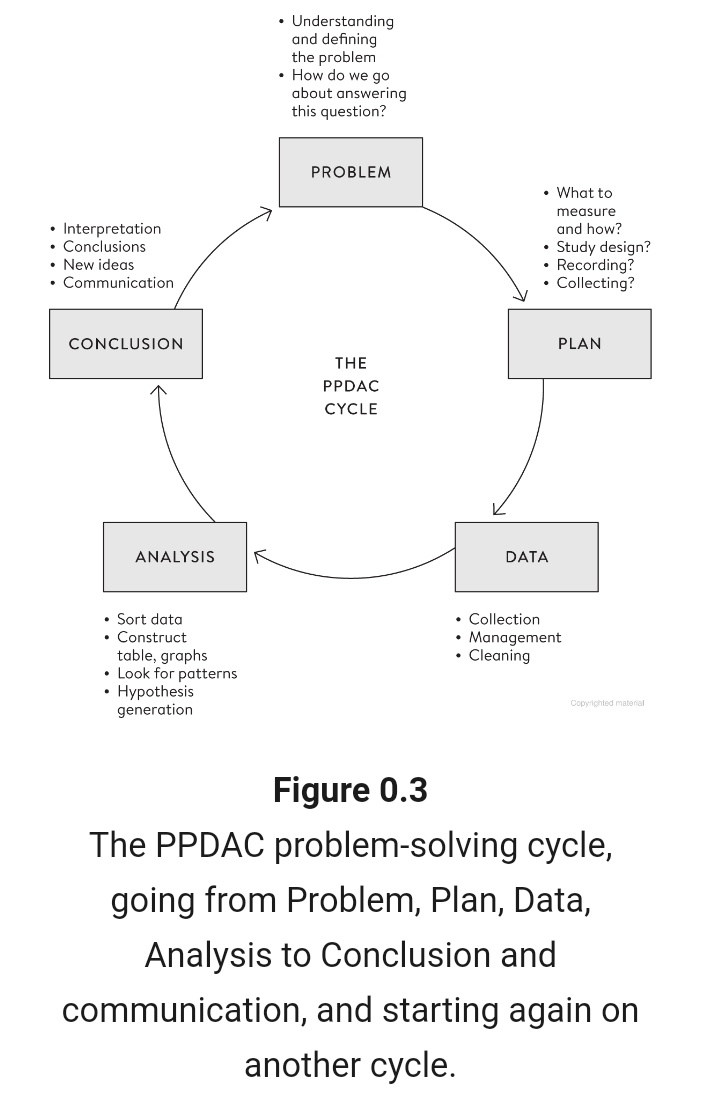 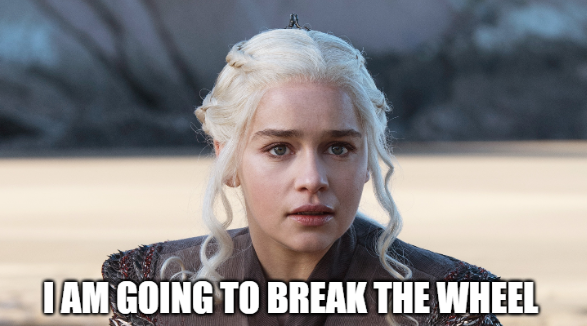 Data: proměnné a případy
Statistická analýza bez (velkého počtu) dat není možná

Potřebujeme vědět:
Co měříme (koncept)
Jak to měříme (operacionalizace)
Na jaké úrovni měříme (jednotlivci, regiony, státy)
Co je jednotka analýzy (volič, politická strana, obec)
Rychlost auta
Jak měřit: maximální rychlost auta v km/hod (operacionalizace)
Úroveň měření: individuální
Jednotka analýzy: auto


Jednoduché a vcelku nesporné
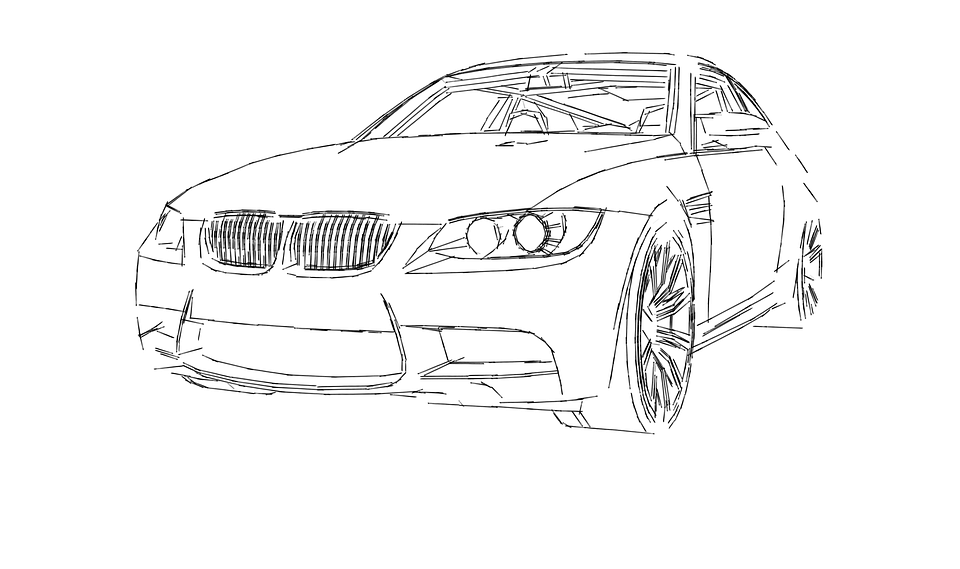 Spokojenost s demokracii
Jak měřit?

Úroveň měření? (občané vs. státy)

Občané:
Jak spokojeni jste se stavem demokracie ve vaší zemi? (škála 1-10)
Souhlasíte s následujícím tvrzením? Liberální demokracie s pravidelnými volbami je vhodnější než vláda silného lídra. (ano/ne)

Odlišné způsoby měření  odlišné proměnné
Proč to nemíchat
Úroveň měření vs. interpretace dosažených zjištění

Ekologická chyba – aplikace výsledků na určitou úroveň bez toho, aby k tomu opravňovala podoba dat a analýzy

Příklad:
Zjištění: konzervativní strany mají vyšší podporu v obcích s vyšší mírou nezaměstnanosti
Interpretace: nezaměstnaní lidé volí konzervativní strany
Kde je chyba?
Proměnná
Způsob uchopení jevů, které zkoumáme a měříme
Její hodnota variuje (jinak jde o konstantu)

Klíčový prvek nejen pro kvantitativní výzkum

Denní teplota, počet hlasu strany ve volbách, cena ovoce, e-mailové adresy zaměstnanců univerzity
Dělení proměnných
Dle postavení ve výzkumu:
Nezávislá (nezávisle) proměnná – předpokládaná příčina
Závislá (závisle) proměnná – předpokládaný následek

Předpoklad kauzálního vztahu NP  ZP
Základ pro formulaci hypotéz

Přítomnost třetích proměnných a jejich kontrola
Dělení proměnných dle úrovně měření
Kardinální:
Diskrétní – pouze celá čísla
Spojitá – teoreticky nekonečné množství hodnot
Příklady proměnných
Nominální:
jména osob, názvy obcí
pouze dvě hodnoty – binární (dummy) – student (ano/ne), účast ve volbách (ano/ne) 

Ordinální – stupně vzdělání, vojenské hodnosti

Intervalová – teplota v st. Celsia, poschodí v domě

Poměrové – počet členů domácnosti, míra nezaměstnanosti


Důležitý je obsah, ne formální zápis – jména osob se dají seřadit abecedně, ale nejde o věcně smysluplné pořadí (stejně tak telefonní čísla, adresy…)
Klíčové pojmy na závěr
Reliabilita:
Schopnost dosažení stejných výsledků při opakovaném měření
Jak spolehlivá je naše operacionalizace a naše měření?
Bude stejná hodnota naměřena zítra? 
Když kategorizací a měřením pověřím dva různé lidi, naměří stejnou hodnotu?

Validita:
Schopnost měření toho, co skutečně chceme měřit
Schopnost generalizace našich zjištění (externí validita) – jiná přednáška
Validita a reliabilita (Lundberg 2006)